Национальный исследовательский Нижегородский государственный университет им Н. И. Лобачевского
Физический факультет
Кафедра физического материаловедения
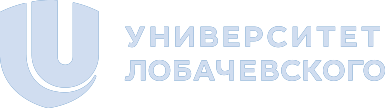 ЭЛЕКТРОИМПУЛЬСНОЕ ПЛАЗМЕННОЕ СПЕКАНИЕ ТВЕРДЫХ СПЛАВОВ С ПОНИЖЕННЫМ СОДЕРЖАНИЕМ КОБАЛЬТА
Студент 2 курса аспирантуры Ланцев Е.А.
Аннотация
Изучены особенности электроимпульсного плазменного спекания (ЭИПС) плазмохимических нанопорошков WC-(0.3, 0.6, 1)вес.%Co. Показано, что процесс ЭИПС сверхнизкокобальтовых твердых сплавов можно представить в виде последовательной смены следующих механизмов: перегруппировка частиц при пониженных температурах (Стадия I) → спекание частиц WC-Co за счет диффузионной ползучести кобальта по Коблу, интенсивность которой определяется скоростью зернограничной диффузии (Стадия II) → спекание за счет диффузионной ползучести, скорость которой лимитируется скоростью объемной диффузии в кобальте (Стадия III-1) → спекание частиц карбида вольфрама по межзеренным границам WC/WC в условиях интенсивного роста зерен (Стадия III-2). Получены образцы с высокой плотностью (96.4-98.4%) и высокими механическими свойствами (для сплава WC-0.3%Co: Hv~20.5 ГПа, K1C = 7.1 МПа·м1/2).
Оборудование, материалы, методики эксперимента
В качестве объектов исследования в работе выступили нанопорошки монокарбида вольфрама α-WC, полученные плазмохимическим методом с последующим восстановительным отжигом в водороде при температуре 1050 оС (3 ч) [25-28]. В нанопорошок карбида вольфрама с начальным размером частиц 95 нм методом осаждения из спиртового раствора солей CoCl26H2O добавлялись различные концентрации кобальта: 0.3, 0.6 и 1 вес.% Co [28]. Осаждение солей проводилось в условиях активного перемешивания, при температуре 100 оС. После осаждения полученные нанопорошки WC-Co подвергались восстановительному отжигу в водороде последовательно при температуре 300 oC (1 ч) и 700 оС (3 ч). Отжиг проводился в водородной печи Nabertherm RS 120/750/13.
Зависимость усадки L (a) и скорости усадки S (б) от температуры нагрева T во время ЭИПС порошков №1-4.
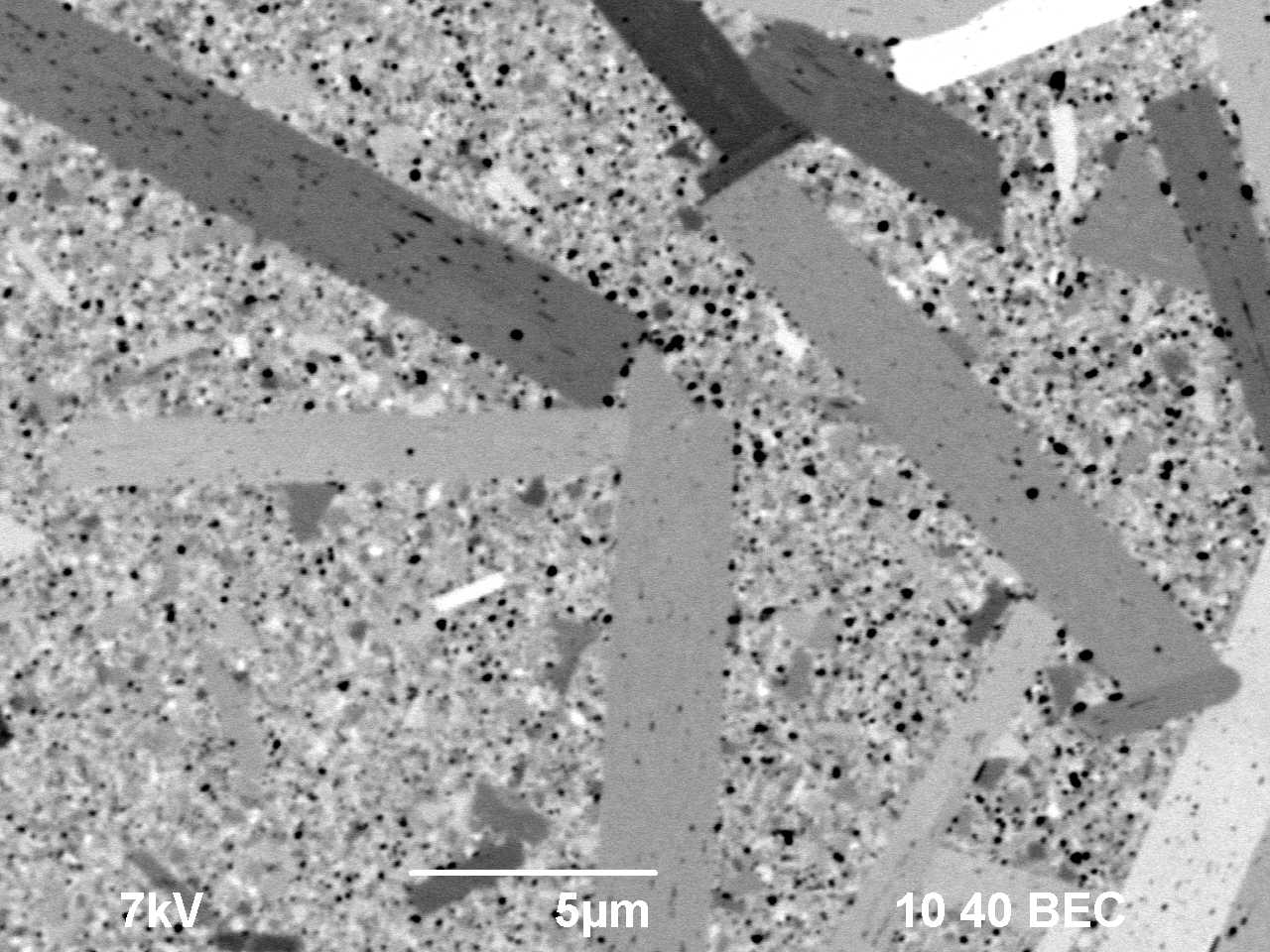 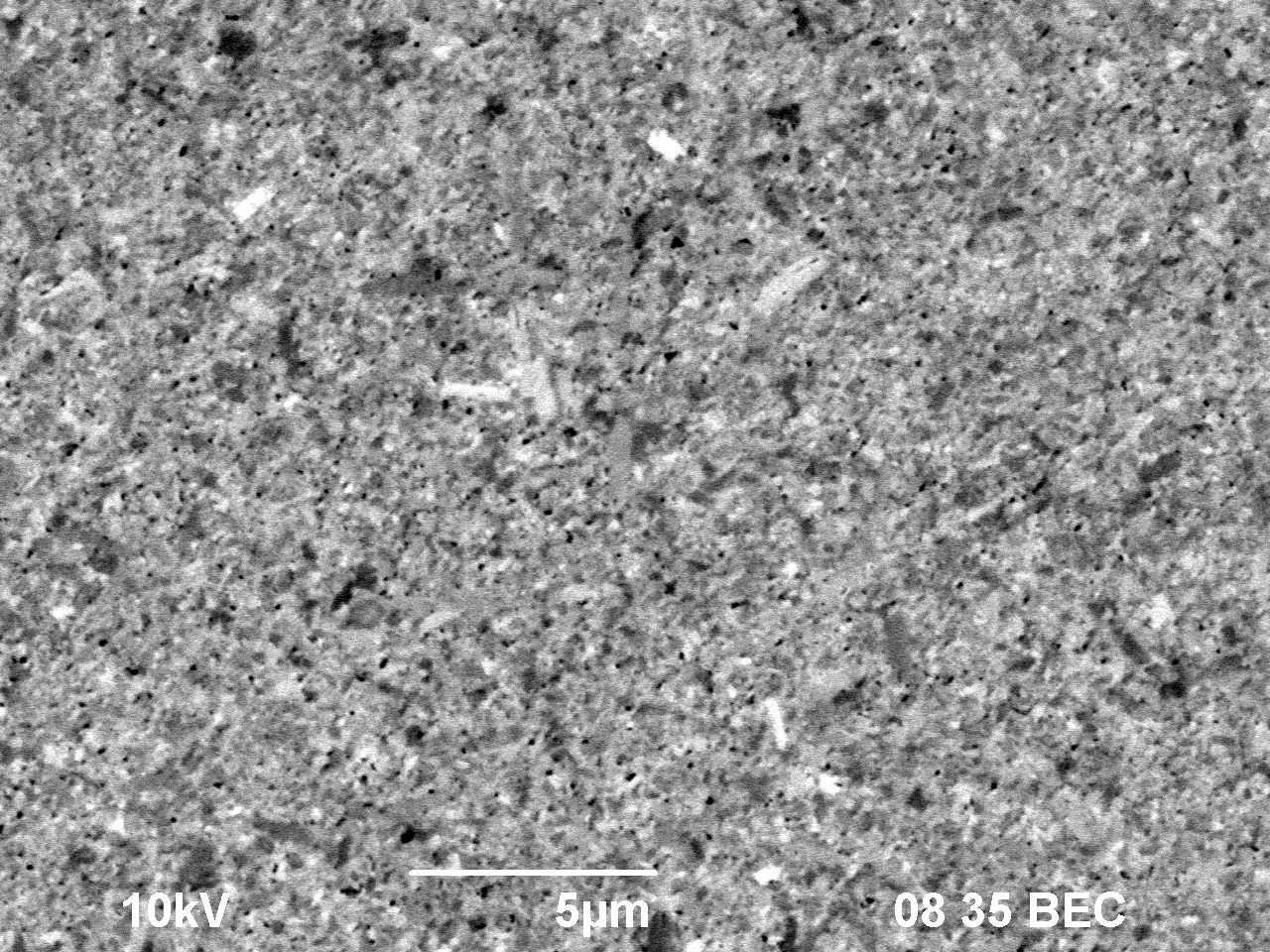 (а)
(б)
Обобщение результатов исследований показывает, что структура и свойства поверхностного и центрального слоев спеченных образцов отличаются. В частности, в центральной части наблюдается заметная объемная доля вытянутых зерен, средний размер которых зависит, в первую очередь, от содержания доли кобальта (рис. 6). Объемная доля аномально крупных зерен в центральной части образца оказывается заметно больше, чем в поверхностном слое.
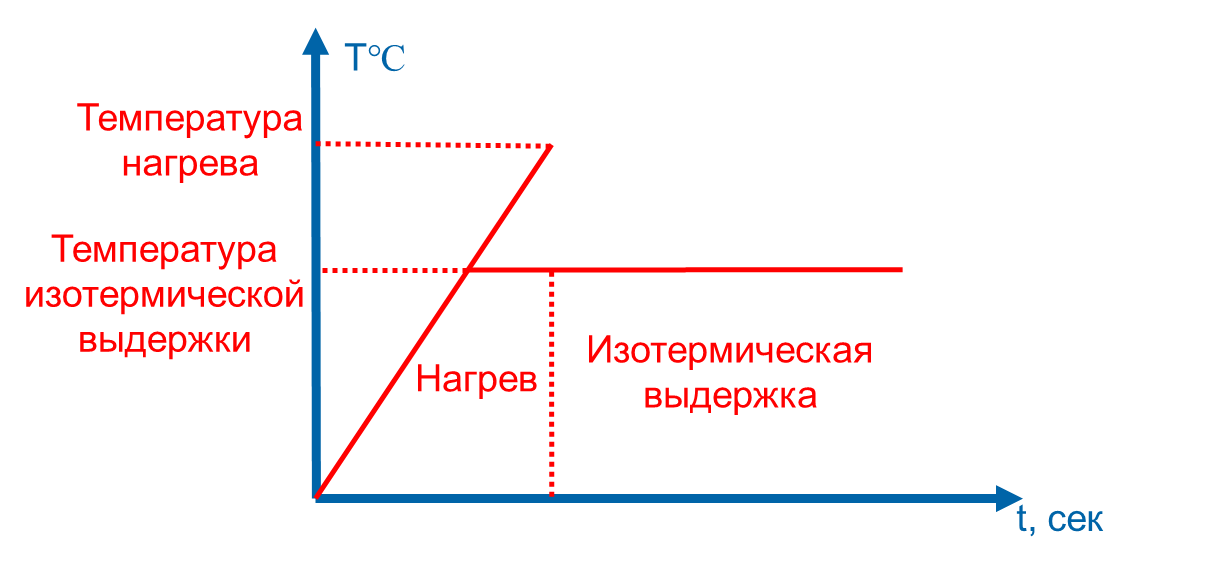 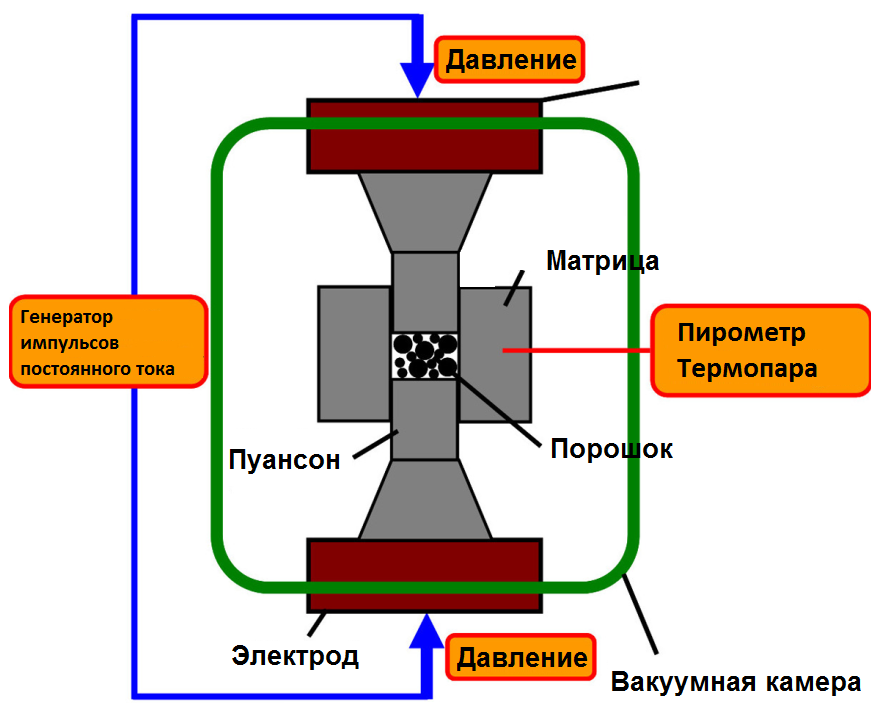 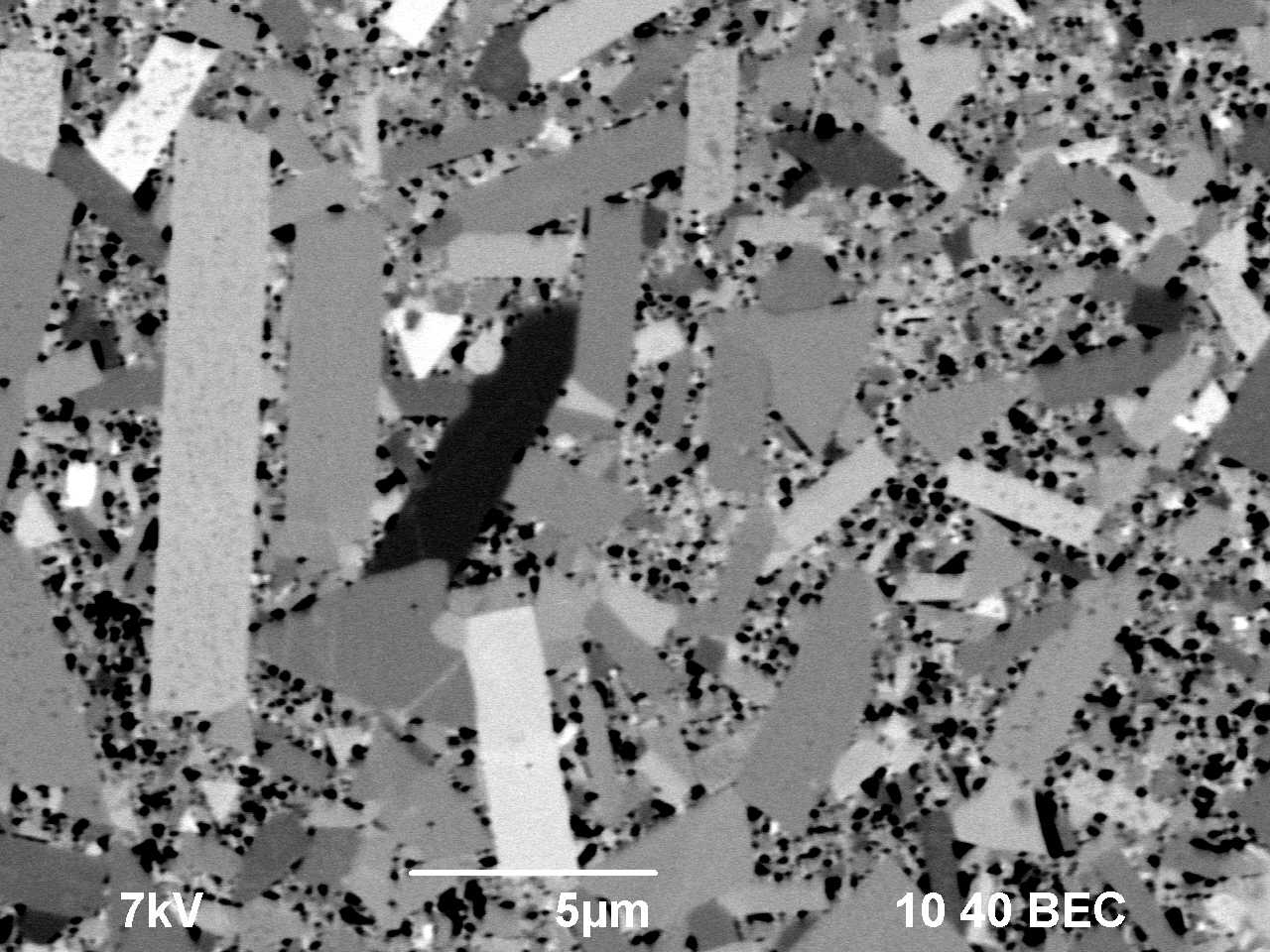 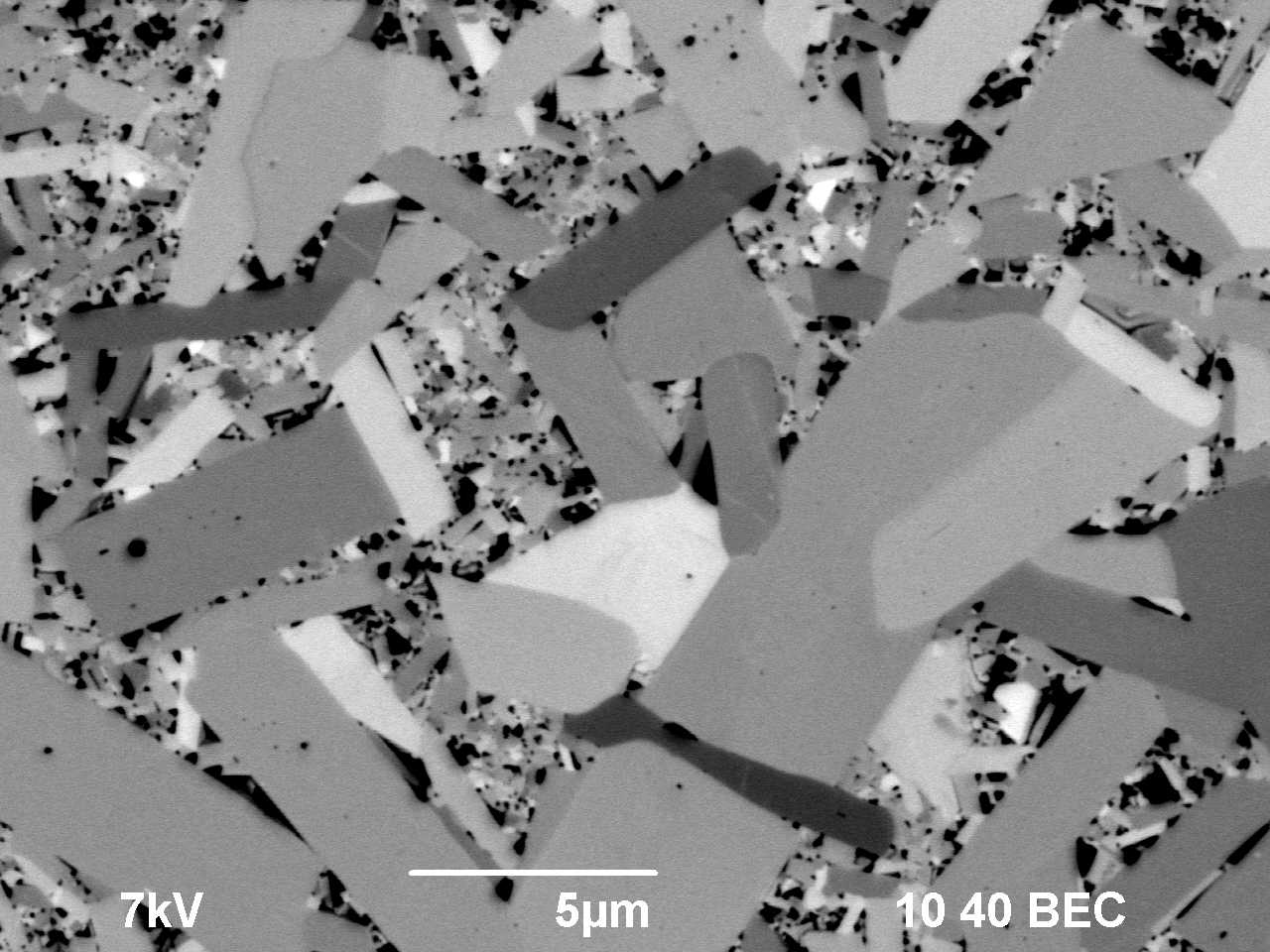 (в)
(г)
РЭМ центральных слоев спеченных образцов: (а) - №1; (б) - №2; (в) - №3; (г) - №4.
Измерение удельной поверхности порошков (SBET, м2/г) проводилось на анализаторе «Micromeritics TriStar 3000». Определение содержания кислорода и углерода проводилось с помощью анализатора LECO ТС-600. Компактирование образцов диаметром 12 мм и высотой h = 4 мм проводилось методом ЭИПС при помощи установки Dr. Sinter model SPS-625. Образцы спекались в вакууме (2-5 Па) в режиме непрерывного нагрева (Режим I) и в режиме изотермической выдержки (Режим II). Исследования структуры образцов проводилось на растровом электронном микроскопе JEOL JSM-6490 с энергодисперсионным микроанализатором Oxford Instruments INCA 350. Рентгенофазовый анализ (РФА) образцов проводился при помощи дифрактометра Shimadzu XDR-7000S (излучение CuK, скорость сканирования 0.25 о/мин). Плотность образцов () измерена методом гидростатического взвешивания при помощи аналитических лабораторных весов Sartorius CPA 225D. Твердость по Виккерсу (Hv) измерялась с помощью микротвердомера “Struers Duramin-5” (нагрузка 2 кг).
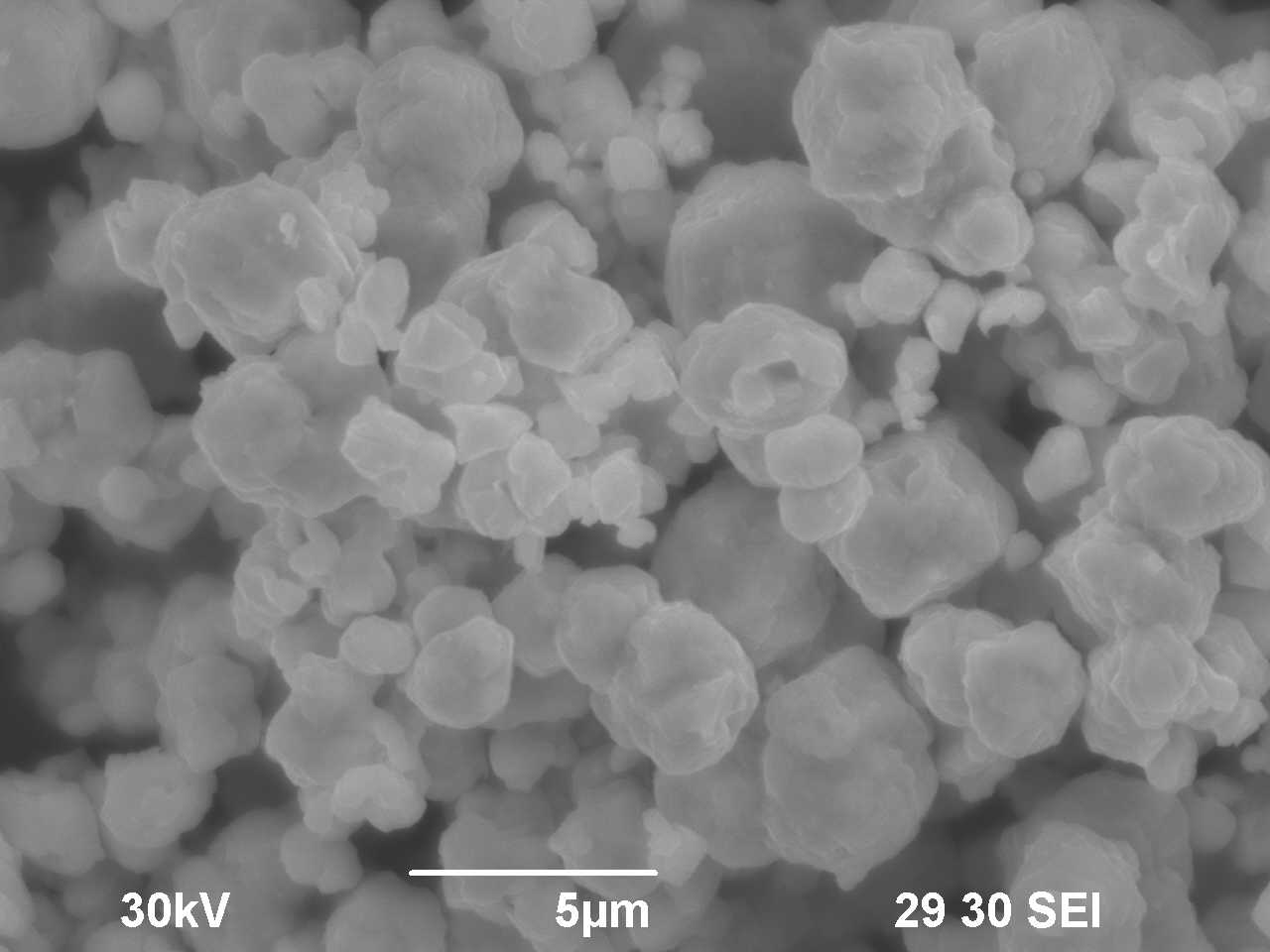 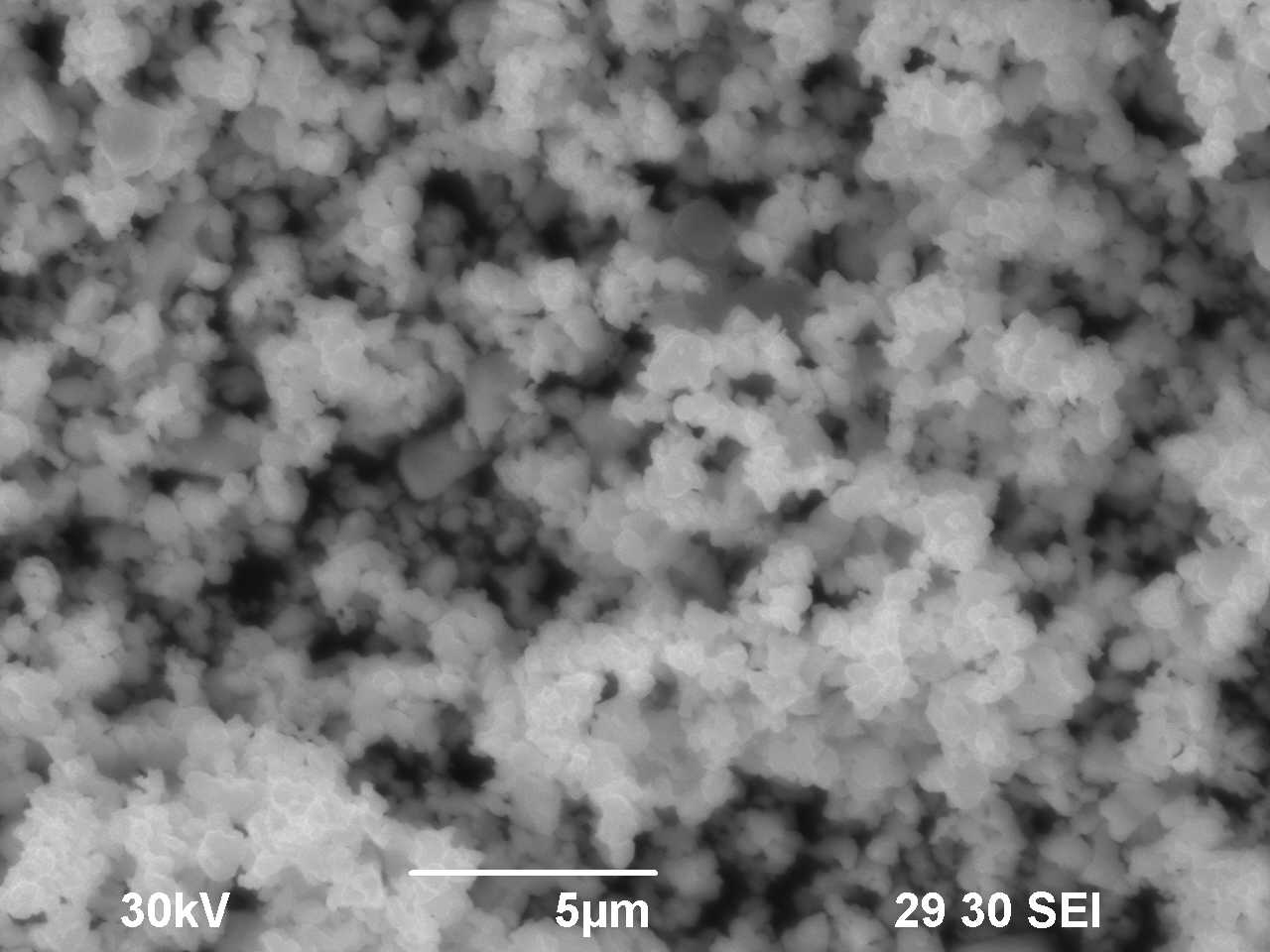 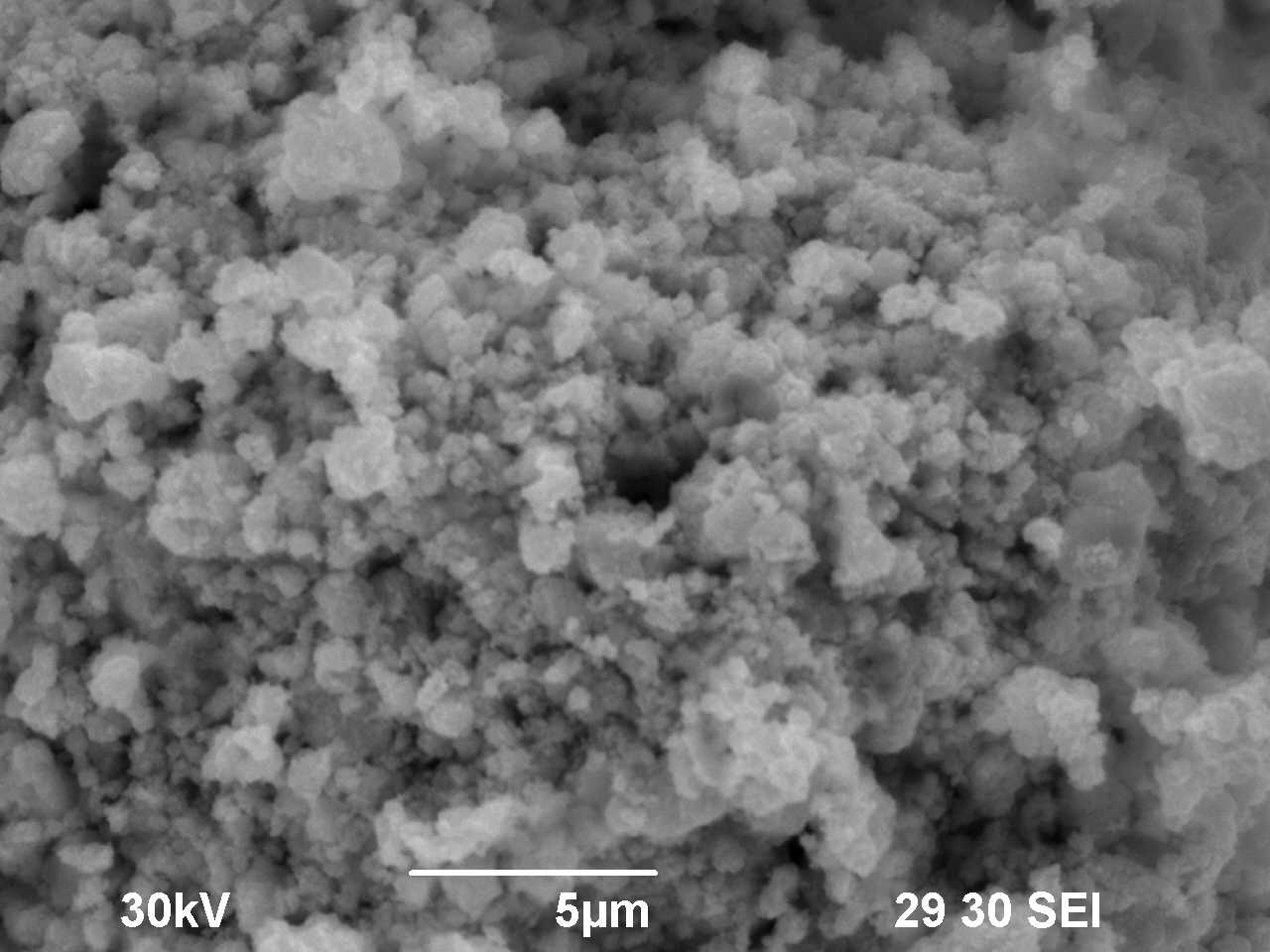 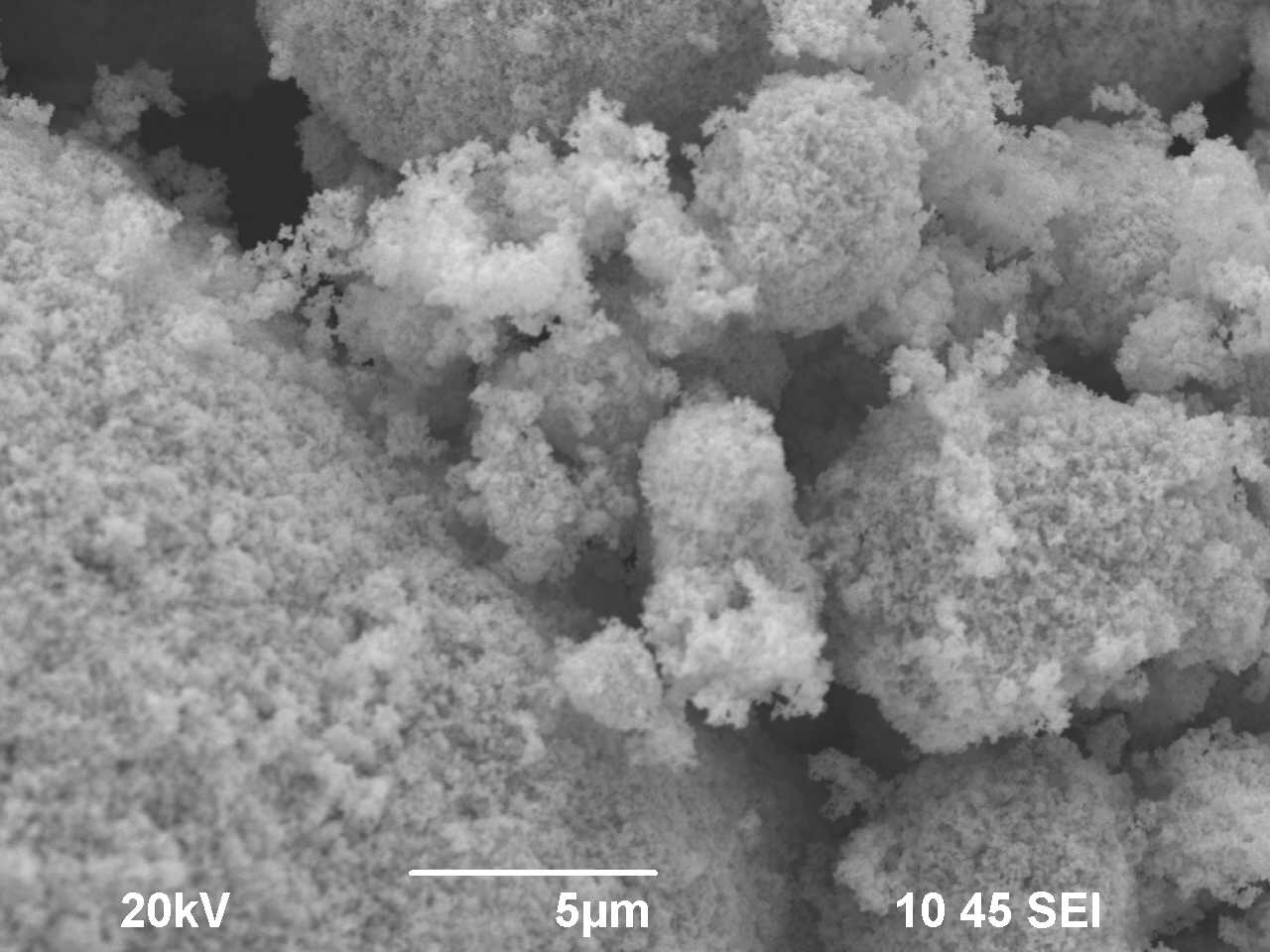 Экспериментальные результаты
Видно, что зависимости имеют двухстадийный характер, причем энергия активации на Стадии III-1 (Qs3(1) = 15-20 kTm) оказывается заметно больше, чем энергия активации спекания на финальной стадии (Стадия III-2), на которой наблюдается достаточно заметное снижение энергии активации ЭИПС до Qs3(2) ~ 6-8 kTm. С увеличением содержания кобальта от 0.3 до 1 вес.% энергия активации спекания на Стадии III-1 монотонно снижается от 20 kTm до 15 kTm. Отметим, что значения энергии активации на Стадии III-1 (Qs3(1) = 15-20 kTm ~ 225-300 кДж/моль при Tm(Co) = 1773 K) оказываются достаточно близки к энергии активации диффузионной ползучести, скорость которой лимитируется скоростью объемной диффузии (~ 273 кДж/моль).
Зависимость относительной плотности в двойных логарифмических координатах от гомологической температуры для всех спеченных керамик.
Выводы
1. В процессе ЭИПС нанопорошков WC-(0.3, 0.6, 1)вес.%Co происходит науглероживание поверхности, что приводит к различиям в фазовом составе и физико-механических свойств поверхностного и центрального областей спеченных твердых сплавов. Показано, что в центральной части спеченных образцов сверхнизкокобальтовых твердых сплавов присутствует ~2-4% частиц η-фазы, объемная доля которых незначительно увеличивается с повышением концентрации кобальта. Показано, что в образцах спеченных в режиме изотермической выдержки при температурах 750-850 оС встречаются частицы η-фазы трех модификаций: Co3W9C4 (только в сплаве с 0.3%Co), Co6W6C и Co3W3C (в твердых сплавах с 0.6 и 1%Co).
2. Полученные методом ЭИПС образцы имеют высокую плотность (96.4-98.4% от теоретической величины), мелкозернистую структуру и высокие механические свойства: твердость твердого сплава WC-0.3%Co составляет ~20.5 ГПа, а величина коэффициента трещиностойкости по Палмквисту – K1C = 7.1 МПа·м1/2. Полученный результат свидетельствует, по нашему мнению, об эффективности совместного использования технологии ЭИПС и химико-металлургического метода нанесения ультратонких слоев металлической фазы на поверхность синтезированных наночастиц карбида вольфрама.
3. Процесс высокоскоростного спекания ультрамелкозернистых сверхнизкокобальтовых твердых сплавов можно последовательно представить в виде последовательной смены следующих механизмов: перегруппировка частиц при пониженных температурах (Стадия I) → спекание частиц WC-Co за счет диффузионной ползучести кобальта по Коблу, интенсивность которой определяется скоростью зернограничной диффузии (Стадия II) → спекание за счет диффузионной ползучести, скорость которой лимитируется скоростью объемной диффузии в кобальте (Стадия III-1) → спекание частиц карбида вольфрама по межзеренным границам WC/WC в условиях интенсивного роста зерен (Стадия III-2).